ПРЕЗЕНТАЦИЯ ИНТЕГРИРОВАННОГО ЗАНЯТИЯ СОВМЕСТНОГО С РОДИТЕЛЯМИ.
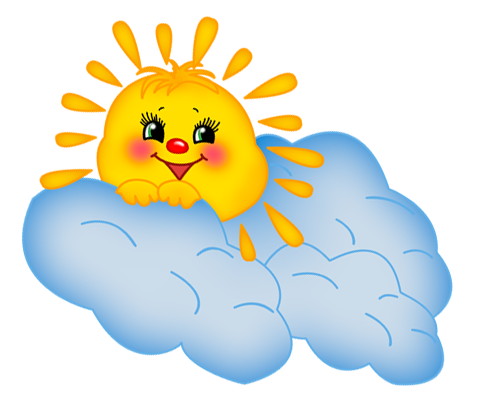 « МАМА В ДОМЕ, ЧТО СОЛНЫШКО НА НЕБЕ»
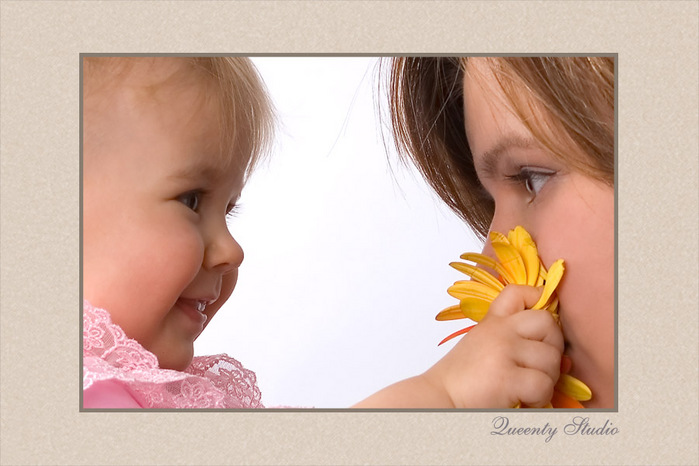 Составили и провели: 
Голубева О.В.
- музыкальный руководитель
Дементьева Н.А.
 – учитель - логопед
Барболина Е.И.
-  воспитатель логопедической группы
РЕШАЕМЫЕ ЗАДАЧИ:
РАЗВИТИЕ МУЗЫКАЛЬНОГО И РЕЧЕВОГО СЛУХА.
РАЗВИТИЕ ОБРАЗНОГО МЫШЛЕНИЯ.
РАЗВИТИЕ МЕЛКОЙ МОТОРИКИ.
РАЗВИТИЕ ВЫРАЗИТЕЛЬ-
НОСТИ РЕЧИ, ИНТОНАЦИИ.
ОБОГАЩЕНИЕ СЛОВАРЯ.
ЦВЕТОТЕРАПИЯ.
СЛУШАНИЕ И УЗНАВАНИЕ МУЗЫКИ.
Ребята подготовили стихи о маме.
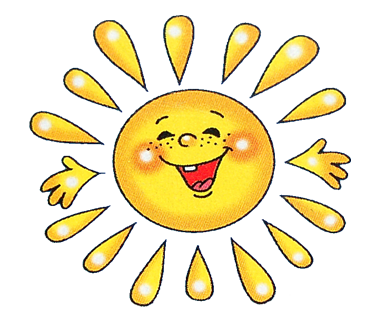 Наша мама, как весна: То, как солнце засмеётся, То, как летний ветерокГоловы моей коснётся.То рассердится слегка, Будто тучка набежала,То, как радуга, она:Поглядит - и засияла!Как заботница-весна, Не присядет, не устанет.Вот придёт домой она,И тотчас весна настанет.
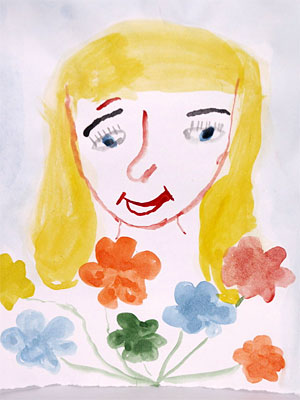 Мама долго хлопотала: Всё дела, дела, дела ... Мама за день так устала, На диване прилегла.
Я её не буду трогать, Только возле постою. Пусть поспит она немного -Я ей песенку спою.
К маме стану я поближе -Очень я её люблю! Жалко только, что не слышит Мама песенку мою.
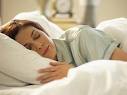 Ребята, давайте вспомним пословицы и поговорки о маме и объясним их значение.
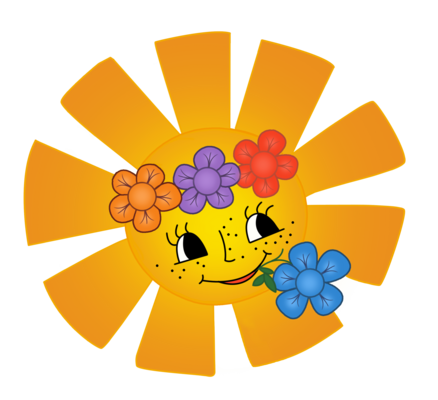 Слепой щенок и тот к матери ползет. 

Одна у человека родная мать, одна у него и Родина. 

Родная земля - матушка, чужая сторона - мачеха.

Птица рада весне, а младенец матери.

Нет милее дружка, чем родная матушка.

Материнская молитва со дна моря вынимает.

На свете все найдешь, кроме отца и матери.

Родных много, а мать роднее всего.
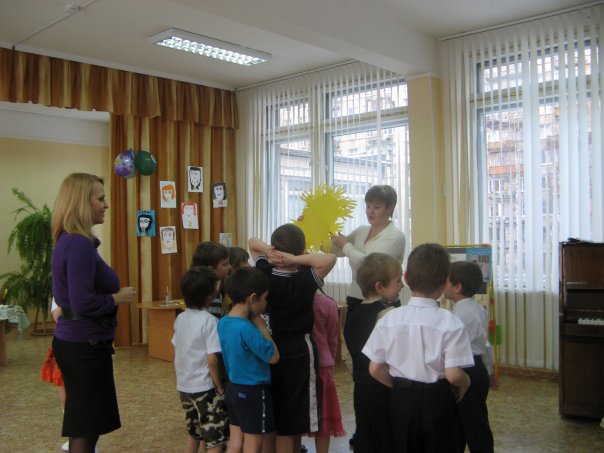 ПРИ СОЛНЫШКЕ ТЕПЛО, ПРИ МАТУШКЕ ДОБРО.
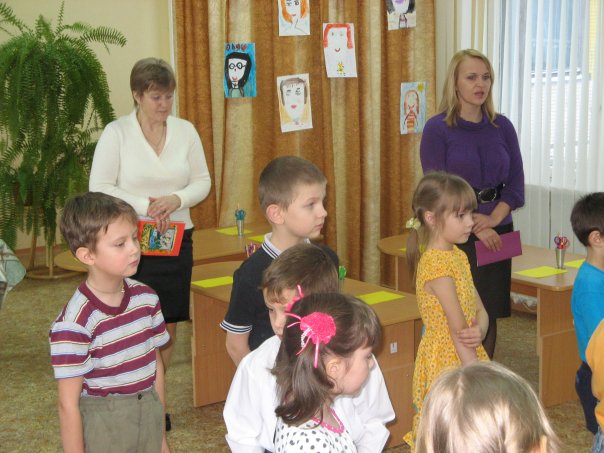 Колыбельную для мамы – поем сами.
И слушаем пьесу П.И. Чайковского –
 «Мама»
Послушайте небольшой фрагмент  
 и выберите наиболее подходящие к этой музыке цвета.
Звучит фрагмент пьесы «Мама».
 Дети выбирают подходящие цвета. 
Объясняют, почему, именно, этот 
выбрали цвет.


Розовый, зеленый, желтый или голубой – 
эти оттенки нежные и приятные, 
как мамины руки, голос, внимание, забота и любовь.
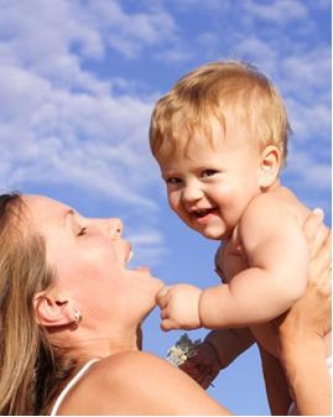 В пальчики играем – речь и мелкую моторику развиваем.
Как у нас семья большая 
Да веселая.
Два у лавки стоят,
 Два учиться хотят,
Два Степана у сметаны
Объедаются.
Две Дашки  у кашки
Питаются.
Две Ульки в люльке
Качаются.
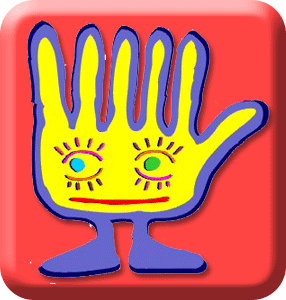 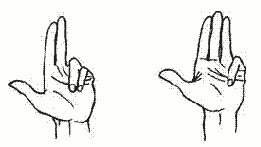 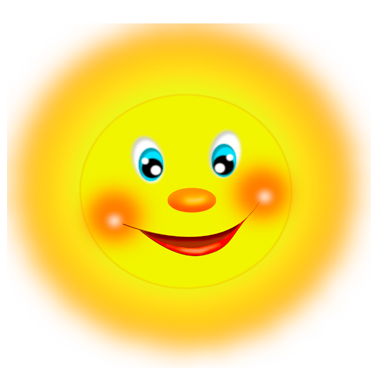 Лучики солнышка – наши ладошки.

Возьмем карандаш  и обведем ладошки,
 а потом вырежем ножницами и приклеим к 
к солнышку.
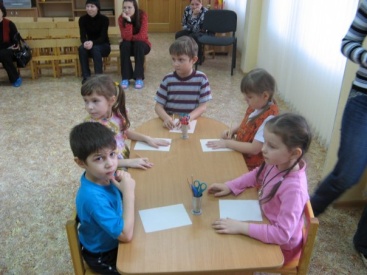 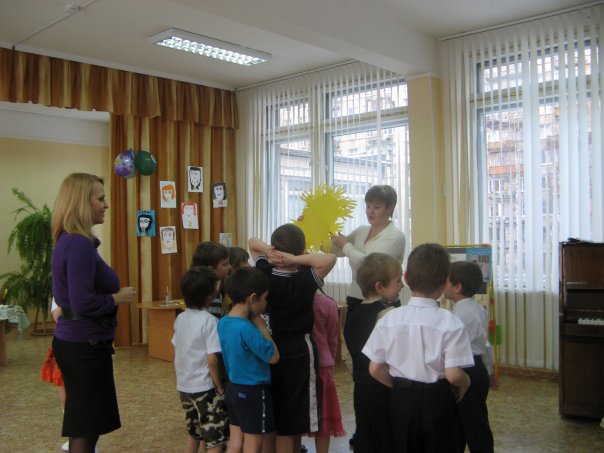 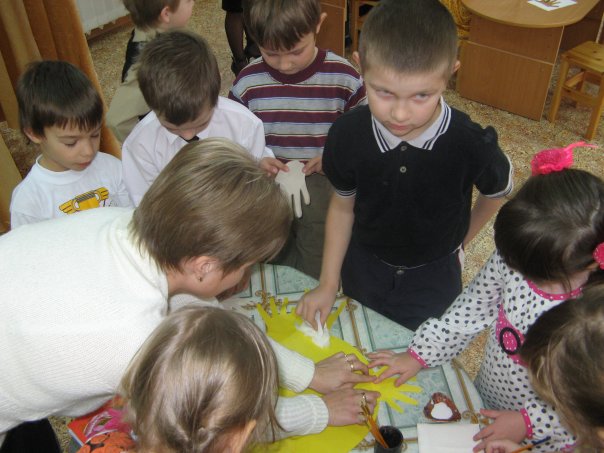 Ребята, давайте скажем  Вашим мамам пожелания от чистого сердца, касаясь каждого лучика этого солнышка.
здоровья
радости
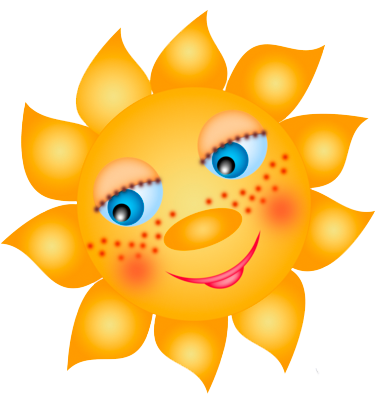 счастья
терпения
красоты
любви
заботы
нежности
доброты
ласки